Kootenai/Moyie Subbasin TMDL Update
Presented at:
KVRI meeting
By: Robert Steed, 
IDEQ , Surface Water Ecologist
June 18 2016
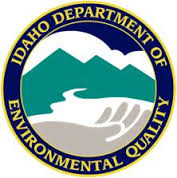 2006 Subbasin Assessment and TMDL:
https://www.deq.idaho.gov/media/454748-_water_data_reports_surface_water_tmdls_kootenai_moyie_rivers_kootenai_moyie_rivers_entire.pdf
2
2014 Subbasin Assessment and TMDL Addendum:
https://www.deq.idaho.gov/media/1117751/assessment-wq-kootenai-river-moyie-river-sbas-temp-addendum.pdf
3
PNV TMDLs
4
2006 TMDL – Temperature – Boundary Creek and Deep Creek
PNV TMDLs completed before DEQ’s 2009 PNV manual completion used shade targets that were not based on Idaho plant communities, but were borrowed from surrounding states. Older aerial images were relatively poor quality resolution making shade interpretations difficult and prone to errors.  DEQ’s 2009 PNV manual provided shade targets based on Idaho plant communities that are more consistent with what we see on the ground and are clearly more related to the right plants found in the riparian communities.  Revision provides us the opportunity to use current aerial imagery that has very high resolution and allows us to make few incorrect interpretations of shade, and it provides another opportunity to collect additional ground trothing information.
5
2006 and 2018 comparative existing and target solar loads
6
2018 TMDL Addendum
Has been developed and reviewed by KVRI TMDL subcommittee
Currently undergoing technical editing 
Will open a 30 public comment period
To be submitted to EPA for approval
7